Sep. 2019
TGaz Next Generation Positioning Sep. Meeting Agenda
Date: 2019-09-16
Authors:
Slide 1
Jonathan Segev, Intel corporation
Sep. 2019
IEEE 802.11Task Group AZNext Generation Positioning
Hanoi, Vietnam
Sep. 15th – 20th, 2019

Chair: Jonathan Segev (Intel Corporation)
Vice Chair: Assaf Kasher (Qualcomm)
Technical Editors: Chao Chun Wang (MediaTek), Roy Want (Google)
Secretary: Assaf Kasher (acting)
Slide 2
Jonathan Segev, Intel corporation
Sep. 2019
Abstract
This submission contains the IEEE 802.11 TGaz Next Generation Positioning agenda for the Sep. meeting.
Slide 3
Jonathan Segev, Intel corporation
Sep. 2019
Logistics
Attendance:
https://imat.ieee.org/attendance
You must register before logging attendance.
You must log attendance during each 2 hour session.
Documentation
https://mentor.ieee.org/802.11/documents
Use “TGaz” folder for documents relating to the TGaz activity.
Slide 4
Jonathan Segev, Intel corporation
Sep. 2019
Patent Policy
Following 5 slides
Slide 5
Jonathan Segev, Intel corporation
Sep. 2019
Instructions for the WG Chair
The IEEE-SA strongly recommends that at each WG meeting the chair or a designee:
Show slides #1 through #4 of this presentation
Advise the WG attendees that: 
IEEE’s patent policy is described in Clause 6 of the IEEE-SA Standards Board Bylaws;
Early identification of patent claims which may be essential for the use of standards under development is strongly encouraged; 
There may be Essential Patent Claims of which IEEE is not aware. Additionally, neither IEEE, the WG, nor the WG Chair can ensure the accuracy or completeness of any assurance or whether any such assurance is, in fact, of a Patent Claim that is essential for the use of the standard under development.
Instruct the WG Secretary to record in the minutes of the relevant WG meeting: 
That the foregoing information was provided and that slides 1 through 4 (and this slide 0, if applicable) were shown; 
That the chair or designee provided an opportunity for participants to identify patent claim(s)/patent application claim(s) and/or the holder of patent claim(s)/patent application claim(s) of which the participant is personally aware and that may be essential for the use of that standard 
Any responses that were given, specifically the patent claim(s)/patent application claim(s) and/or the holder of the patent claim(s)/patent application claim(s) that were identified (if any) and by whom.

The WG Chair shall ensure that a request is made to any identified holders of potential essential patent claim(s) to complete and submit a Letter of Assurance.
It is recommended that the WG Chair review the guidance in IEEE-SA Standards Board Operations Manual 6.3.5 and in FAQs 14 and 15 on inclusion of potential Essential Patent Claims by incorporation or by reference. 

	Note: WG includes Working Groups, Task Groups, and other standards-developing committees with a PAR approved by the IEEE-SA Standards Board.
Slide 6
Jonathan Segev, Intel corporation
Sep. 2019
Participants have a duty to inform the IEEE
Participants shall inform the IEEE (or cause the IEEE to be informed) of the identity of each holder of any potential Essential Patent Claims of which they are personally aware if the claims are owned or controlled by the participant or the entity the participant is from, employed by, or otherwise represents

Participants should inform the IEEE (or cause the IEEE to be informed) of the identity of any other holders of potential Essential Patent Claims

Early identification of holders of potential Essential Patent Claims is encouraged
Slide 7
Jonathan Segev, Intel corporation
Sep. 2019
Ways to inform IEEE
Cause an LOA to be submitted to the IEEE-SA (patcom@ieee.org); or

Provide the chair of this group with the identity of the holder(s) of any and all such claims as soon as possible; or

Speak up now and respond to this Call for Potentially Essential Patents

If anyone in this meeting is personally aware of the holder of any patent claims that are potentially essential to implementation of the proposed standard(s) under consideration by this group and that are not already the subject of an Accepted Letter of Assurance, please respond at this time by providing relevant information to the WG Chair.
Slide 8
Jonathan Segev, Intel corporation
Sep. 2019
Other guidelines for IEEE WG meetings
All IEEE-SA standards meetings shall be conducted in compliance with all applicable laws, including antitrust and competition laws. 
Don’t discuss the interpretation, validity, or essentiality of patents/patent claims. 
Don’t discuss specific license rates, terms, or conditions.
Relative costs of different technical approaches that include relative costs of patent licensing terms may be discussed in standards development meetings. 
Technical considerations remain the primary focus
Don’t discuss or engage in the fixing of product prices, allocation of customers, or division of sales markets.
Don’t discuss the status or substance of ongoing or threatened litigation.
Don’t be silent if inappropriate topics are discussed … do formally object.
---------------------------------------------------------------   
For more details, see IEEE-SA Standards Board Operations Manual, clause 5.3.10 and Antitrust and Competition Policy: What You Need to Know at http://standards.ieee.org/develop/policies/antitrust.pdf
Slide 9
Jonathan Segev, Intel corporation
Sep. 2019
Patent-related information
The patent policy and the procedures used to execute that policy are documented in the:
IEEE-SA Standards Board Bylaws (http://standards.ieee.org/develop/policies/bylaws/sect6-7.html#6 ) 
IEEE-SA Standards Board Operations Manual (http://standards.ieee.org/develop/policies/opman/sect6.html#6.3 )

	Material about the patent policy is available at 
	http://standards.ieee.org/about/sasb/patcom/materials.html 


	If you have questions, contact the IEEE-SA Standards Board Patent Committee Administrator at patcom@ieee.org
Slide 10
Jonathan Segev, Intel corporation
Sep. 2019
Participation in IEEE 802 Meetings
All participation in IEEE 802 Working Group meetings is on an individual basis
•     Participants in the IEEE standards development individual process shall act based on their qualifications and experience. (https://standards.ieee.org/develop/policies/bylaws/sb_bylaws.pdf  section 5.2.1)
•    IEEE 802 Working Group membership is by individual; “Working Group members shall participate in the consensus process in a manner consistent with their professional expert opinion as individuals, and not as organizational representatives”. (http://ieee802.org/PNP/approved/IEEE_802_WG_PandP_v19.pdf section 4.2.1)
You have an obligation to act and vote as an individual and not under the direction of any other individual or group. Your obligation to act and vote as an individual applies in all cases, regardless of any external commitments, agreements, contracts, or orders. 
You shall not direct the actions or votes of any other member of an IEEE 802 Working Group or retaliate against any other member for their actions or votes within IEEE 802 Working Group meetings, see https://standards.ieee.org/develop/policies/bylaws/sb_bylaws.pdf  section 5.2.1.3 and http://ieee802.org/PNP/approved/IEEE_802_WG_PandP_v19.pdf  section 3.4.1, list item x
By participating in IEEE 802 meetings, you accept these requirements.  If you do not agree to these policies then you shall not participate.
Slide 11
Jonathan Segev, Intel corporation
Sep. 2019
802 Ground rules
Respect … give it, get it
NO product pitches
NO corporate pitches
NO prices
NO restrictive notices
Presentations must be openly available
Slide 12
Jonathan Segev, Intel corporation
Sep. 2019
IEEE-SA policy documents
IEEE Code of Ethics
http://www.ieee.org/about/corporate/governance/p7-8.html 
IEEE Standards Association (IEEE-SA) Affiliation FAQ
http://standards.ieee.org/faqs/affiliation.html 
Antitrust and Competition Policy
http://standards.ieee.org/resources/antitrust-guidelines.pdf  
Letter of Assurance Form
http://standards.ieee.org/develop/policies/bylaws/sect6-7.html#loa 
https://development.standards.ieee.org/myproject/Public//mytools/mob/loa.pdf
IEEE-SA Patent Committee FAQ & Patent slides
http://standards.ieee.org/board/pat/faq.pdf and http://standards.ieee.org/board/pat/pat-slideset.ppt
Slide 13
Jonathan Segev, Intel corporation
Sep. 2019
The current version of the IEEE-SA Standards Board Bylaws is available at: 
http://standards.ieee.org/develop/policies/bylaws/index.html (HTML version) 
http://standards.ieee.org/develop/policies/bylaws/sb_bylaws.pdf (PDF version) 

The current version of the IEEE-SA Standards Board Operations Manual is available at: 
http://standards.ieee.org/develop/policies/opman/index.html (HTML version) 
http://standards.ieee.org/develop/policies/opman/sb_om.pdf (PDF version)
Slide 14
Jonathan Segev, Intel corporation
Sep. 2019
TGaz Schedule at a glance
Slide 15
Jonathan Segev, Intel corporation
Sep. 2019
Agenda for the Week
Review IEEE-SA patent policy, duty to inform, call for potential essential patents, guidelines for anti-trust and competition laws and participation on individual basis in IEEE 802 meeting.
Agenda setting for the week.
Consider approval of previous meeting minutes:
11-19-1273 Meeting minute July 2019 session.
11-19-1403 Telecon Minutes July 31st, 2019
11-19-1410 Telecon Minutes August 7th, 2019
11-19-1439 Telecon minutes August 14th, 2019
11-19-1463 TGaz telecon minutes August 21st, 2019
11-19-1464 TGaz telecon minutes August 28th, 2019
11-19-1490 Ad Hoc Meeting Minutes Sep 2019 Session
Consider comment resolution for adoption.
CR assignment and current status of open call for CR volunteers. (11-19-431)
Review target ad hoc meeting dates towards the Nov. meeting (if needed).
Consider any other technical material.
Consider Sep. accomplishments and targets for Nov. meeting.
Slide 16
Jonathan Segev, Intel corporation
Sep. 2019
Submission List for the week (1)
Slide 17
Jonathan Segev, Intel corporation
Sep. 2019
Submission List for the week (2)
Slide 18
Jonathan Segev, Intel corporation
Sep. 2019
Meeting Slot # 1 discussion items
Review IEEE-SA patent policy, duty to inform, call for potential essential patents, guidelines for anti-trust and competition laws and participation on individual basis in IEEE 802 meeting (7min)
Agenda setting and review submissions ordering for the week (25 min)
Approve previous meetings minutes (13 min)
Consider adoption of CR that meet approval threshold during ad hoc and telecons (65min)
Remotion of submission 11-19-1062 and 11-19-579 (5min)
CR assignment and current status of open call for CR volunteers (11-19-431) (15min) – as time permits.
Consider comment resolution submission (as time permits).
Slide 19
Jonathan Segev, Intel corporation
Sep. 2019
Meeting Slot # 1 discussion items
Slide 20
Jonathan Segev, Intel corporation
Sep. 2019
Approval of previous meeting minutes
Document 11-19/1273 “TGaz July 2019 session” posted to Mentor on Aug. 5th 2019. 

Motion 201909-01:
Move to approve document 11-19/1273r0 as TGaz meeting minutes for the July 2019 session. 
Moved by: Assaf Kasher
Seconded by: Ganesh Venkatesan
Results (Y/N/A): 14/0/0
Motion passes
Slide 21
Jonathan Segev, Intel corporation
Sep. 2019
Approval of previous meeting minutes
Document 11-19/1403 “TGaz telecon minutes July 31st” posted to Mentor on Aug. 5th 2019. 

Motion 201909-02:
Move to approve document 11-19/1403r0 as TGaz meeting minutes for the July 31st teleocn. 

Moved by: Assaf Kasher
Seconded by: Ganesh Venkatesan
Results (Y/N/A):
Slide 22
Jonathan Segev, Intel corporation
Sep. 2019
Approval of previous meeting minutes
Document 11-19/1410r1 “TGaz telecon minutes August 7th” posted to Mentor on Aug. 13th 2019. 

Motion 201909-03:
Move to approve document 11-19/1410r1 as TGaz meeting minutes for the Aug. 7th teleocn. 

Moved by:
Seconded by:
Results (Y/N/A): 14/0/0
Motion passes
Slide 23
Jonathan Segev, Intel corporation
Sep. 2019
Approval of previous meeting minutes
Document 11-19/1439 “TGaz telecon minutes August 14th” posted to Mentor on Aug. 15th 2019. 

Motion 201909-04:
Move to approve document 11-19/1439r0 as TGaz meeting minutes for the Aug. 14th teleocn. 

Moved by: Assaf Kasher
Seconded by: Dibakar Das
Results (Y/N/A): unanimous.
Slide 24
Jonathan Segev, Intel corporation
Sep. 2019
Approval of previous meeting minutes
Document 11-19/1463 “TGaz telecon minutes August 21st” posted to Mentor on Aug. 29th 2019. 

Motion 201909-05:
Move to approve document 11-19/1463r0 as TGaz meeting minutes for the Aug. 21st teleocn. 

Moved by: Assaf Kasher
Seconded by: Ganesh Venkatesan
Results (Y/N/A): unanimous
Slide 25
Jonathan Segev, Intel corporation
Sep. 2019
Approval of previous meeting minutes
Document 11-19/1464 “TGaz telecon minutes August 28th” posted to Mentor on Aug. 29th 2019. 

Motion 201909-06:
Move to approve document 11-19/1464r0 as TGaz meeting minutes for the Aug. 28th telecon. 

Moved by: Ganesh Venkatesan
Seconded by: Dibakar Das 
Results (Y/N/A): Unanimous
Slide 26
Jonathan Segev, Intel corporation
Sep. 2019
Approval of previous meeting minutes
Document 11-19/1490 “Ad Hoc Meeting Minutes Sep 2019 Session” posted to Mentor on Sep. 12th 2019. 

Motion 201909-07: - to be considered during the Nov. meeting. 
Move to approve document 11-19/1490r0 as TGaz meeting minutes for the Sep. Ad hoc meeting. 

Moved by:
Seconded by:
Results (Y/N/A):
Slide 27
Jonathan Segev, Intel corporation
Sep. 2019
Comment Resolution from Ad Hoc and Telecon
11-19-662 comment resolution LB240 - Section 9.3.1.19

Motion 201909-07:
Move to adopt the resolutions depicted by document 11-19-662r2 for CIDs 1100, 1102, 1113, 1192, 1194, 1329, 1330, 1389, 1500, 1531, 1532, 1608, 1610, 1704, 1705, 1706, 1732, 1767, 1768, 1769, 1770, 1771, 1785, 1917, 2282, 2416, 2418 and 2419, instruct the technical editor to incorporate it in the P802.11az draft and grant the editor editorial license. 

Moved: Assaf Kasher
Second: Dibakar Das
Results (Y/N/A): 14/0/0 
Motion passes.
Results from the July 31st telecon (Y/N/A): 9/0/0
Slide 28
Jonathan Segev, Intel corporation
Sep. 2019
Comment Resolution from Ad Hoc and Telecon
11-19-1436 Resolutions to a few LB240 Comments (Part-4)

Motion 201909-08:
Move to adopt the resolutions depicted by document 11-19-1436r1 for CIDs 1693, 1766 and 1777, instruct the technical editor to incorporate it in the P802.11az draft and grant the editor editorial license. 

Moved: Ganesh Venkatesan
Second: Assaf Kasher
Results (Y/N/A): 14/0/0
Motion passes

Results from the Aug. 14th telecon (Y/N/A): 8/0/0
Slide 29
Jonathan Segev, Intel corporation
Sep. 2019
Comment Resolution from Ad Hoc and Telecon
11-19-1438 CR for PHY related comments for LB240-part3

Motion 201909-09:
Move to adopt the resolutions depicted by document 11-19-1438r1 for CIDs 1369, 1584, 1587, 1656 and 1337, instruct the technical editor to incorporate it in the P802.11az draft and grant the editor editorial license. 

Moved: Assaf Kasher 
Second: Ganesh Venkatesan
Results (Y/N/A): 13/0/0
Motion passes.
Results from the Aug. 21st telecon (Y/N/A): 7/0/0
Slide 30
Jonathan Segev, Intel corporation
Sep. 2019
Comment Resolution from Ad Hoc and Telecon
11-19-1422 LB240-Clause-11-PXDMG-CIDs

Motion 201909-10:
Move to adopt the resolutions depicted by document 11-19-1422r2  for CIDs 1270, 2344, 1083, 1079, 2021, 2011, 1861, 2380, 1280, 1239, 1080, 1240, 1432, 2379, 1434, 1437, 1435, 2352 and 2351, instruct the technical editor to incorporate it in the P802.11az draft and grant the editor editorial license. 

Moved: Assaf Kasher
Second: Dibakar Das
Results (Y/N/A): 12/0/0
Motion passes

Results from the Aug. 28th telecon (Y/N/A): 8/0/0
Slide 31
Jonathan Segev, Intel corporation
Sep. 2019
Comment Resolution from Ad Hoc and Telecon
11-19-1455 Resolution to LB240 CID 1118, 1129, and 1324

Motion 201909-11:
Move to adopt the resolutions depicted by document 11-19-1455r2  for CIDs 1118, 1129 and 1324, instruct the technical editor to incorporate it in the P802.11az draft and grant the editor editorial license. 

Moved: Ganesh Venkatesan
Second: Assaf Kasher
Results (Y/N/A): 8/0/0
Motion passes

Results from the Aug. 28th telecon (Y/N/A): 7/0/1
Slide 32
Jonathan Segev, Intel corporation
Sep. 2019
Comment Resolution from Ad Hoc and Telecon
11-19-1504 Proposed resolution to LB240 CID-1058

Motion 201909-12:
Move to adopt the resolutions depicted by document 11-19-1504r0 for CIDs 1058, instruct the technical editor to incorporate it in the P802.11az draft and grant the editor editorial license. 

Moved: Assaf Kasher
Second: Dibakar Das
Results (Y/N/A): 10/0/0
Motion passes.

Results from the Sep. ad hoc (Y/N/A): 12/0/0
Slide 33
Jonathan Segev, Intel corporation
Sep. 2019
Comment Resolution from Ad Hoc and Telecon
11-19-1466 Various editorial CIDs

Motion 201909-13:
Move to adopt the resolutions depicted by document 11-19-1466r1 for CIDs 1789, 1790, 1958, 1966, 1967, 1969 and 1974, instruct the technical editor to incorporate it in the P802.11az draft and grant the editor editorial license. 

Moved: Ganesh Venkatesan
Second: Assaf Kasher
Results (Y/N/A): 11/0/0 
Motion passes.

Results from the Sep. ad hoc (Y/N/A): 10/0/0
Slide 34
Jonathan Segev, Intel corporation
Sep. 2019
Comment Resolution from Ad Hoc and Telecon
11-19-1454 CR for Misc CIDs 

Motion 201909-14:
Move to adopt the resolutions depicted by document 11-19-1454r1 for CIDs 1104, 1366, 2310, 2281, 2303, 1560, 1545, 1536, 1537, 1538, 1539, 1540, 2156, 2204, 2256  and 1984, instruct the technical editor to incorporate it in the P802.11az draft and grant the editor editorial license. 

Moved: Dibakar Das
Second: Ganesh Venkatesan
Results (Y/N/A): 11/0/0
Motion passes.

Results from the Sep. ad hoc (Y/N/A): 9/0/0
Slide 35
Jonathan Segev, Intel corporation
Sep. 2019
Comment Resolution from Ad Hoc and Telecon
11-19-1460 Proposed resolution to a few LB#240 CIDs on DMG/EDMG ranging

Motion 201909-15:
Move to adopt the resolutions depicted by document 11-19-1460r1 for CIDs 2145 and 2146, instruct the technical editor to incorporate it in the P802.11az draft and grant the editor editorial license. 

Moved: Assaf Kasher
Second: Dibakar Das
Results (Y/N/A): 11/0/0
Motion passes

Results from the Sep. ad hoc (Y/N/A): 8/0/0
Slide 36
Jonathan Segev, Intel corporation
Sep. 2019
Comment Resolution from Ad Hoc and Telecon
11-19-1461 CR for Misc CIDs on Ranging Parameters field

Motion 201909-16:
Move to adopt the resolutions depicted by document 11-19-1461r3 for CIDs 1123, 1125, 
1127, 1386, 1462, 1648, 1709, 2437, 1581, 1658 and 1711, instruct the technical editor to incorporate it in the P802.11az draft and grant the editor editorial license. 

Moved: Dibakar Das
Second: Ganesh Venkatesan
Results (Y/N/A): 9/0/0 motion passes.

Results from the Sep. ad hoc (Y/N/A): 5/0/2
Slide 37
Jonathan Segev, Intel corporation
Sep. 2019
Comment Resolution from Ad Hoc and Telecon
11-19-1402 lb40-sec-res-aug

Motion 201909-17:
Move to adopt the resolutions depicted by document 11-19-1402r2 for CIDs 1853, 1918, 1447, 1107 and 2016, instruct the technical editor to incorporate it in the P802.11az draft and grant the editor editorial license. 

Moved: Ganesh Venkatesan
Second: Ali Raissinia 
Results (Y/N/A): 11/0/0
Motion passes
Results from the Sep. ad hoc (Y/N/A): 7/0/0
Slide 38
Jonathan Segev, Intel corporation
Sep. 2019
Comment Resolution from Ad Hoc and Telecon
11-19-1402 lb40-sec-res-aug

Motion 201909-18:
Move to adopt text changes in doc 11-19-1402r2 under clause identified by 
“D1402-02 discussion” to resolve inconsistencies and fixes to example key derivations, instruct the technical editor to incorporate it in the 802.11az draft amendment text and empower the editor to perform editorial changes.

Moved: Girish Madpuwar 
Second: Assaf Kasher
Results (Y/N/A): 9/0/0
Motion passes/
Results from the Sep. ad hoc (Y/N/A):7/0/0
Slide 39
Jonathan Segev, Intel corporation
Sep. 2019
Comment Resolution from Ad Hoc and Telecon
11-19-1483 Changes to D1.2 for consistent use of terminology

Motion 201909-19:
Move to adopt text changes identified in doc 11-19-1483r2, instruct the technical editor to incorporate it in the P802.11az draft amendment text and empower the editor to perform editorial changes.

Moved: Ganesh Venkatesan
Second: Girish Madpuwar 
Results (Y/N/A): 9/0/1
Motion passes.
Results from the Sep. ad hoc (Y/N/A):11/0/0
Slide 40
Jonathan Segev, Intel corporation
Sep. 2019
Comment Resolution from Ad Hoc and Telecon
11-19-1479 CR for Miscellaneous CIDs in LB240

Motion 201909-20:
Move to adopt the resolutions depicted by document 11-19-1479r2 for CIDs 1922, 1055, 2274, 1339, 2363, 1700, 2501 and 2500, instruct the technical editor to incorporate it in the P802.11az draft and grant the editor editorial license. 

Moved: Assaf Kasher
Second: Ganesh Venkatesan
Results (Y/N/A): 8/0/1
Motion passes.
Results from the Sep. ad hoc (Y/N/A): 11/0/0
Slide 41
Jonathan Segev, Intel corporation
Sep. 2019
Comment Resolution from Ad Hoc and Telecon
11-19-1438 CR for PHY related comments for LB240-part3

Motion 201909-21:
Move to adopt the resolutions depicted by document 11-19-1438r3 for CIDs 2499, 2435, and 2436, instruct the technical editor to incorporate it in the P802.11az draft and grant the editor editorial license. 

Moved: Ganesh Vankatesan
Second: Girish Madpuwar 
Results (Y/N/A): 7/0/0
Motion passes.

Results from the Sep. ad hoc (Y/N/A): 10/0/1
Slide 42
Jonathan Segev, Intel corporation
Sep. 2019
Re-motion of 11-19-1062
11-19-1062 EDCA-FTM Negotiations

Motion 201909-22:
Move to adopt the resolutions depicted by document 11-19-1062r7 for CID 1516, instruct the technical editor to incorporate it in the P802.11az draft and grant the editor editorial license.

Moved: Erik Lindskog
Second: Ali Raissinia 
Results (Y/N/A): 10/0/0
Motion passes.

Results from the July meeting (Y/N/A): 8/0/2
Slide 43
Jonathan Segev, Intel corporation
Sep. 2019
Re-motion of 11-19-579 – incorrect CID#s
11-19-579 LB240-Secure-TRN-CIDs

Motion : (original motion from May meeting)
Move to adopt the resolutions depicted by document 11-19-579r3 for CIDs 1097, 2382, 1000, 1304, 1001, 1173, 1174, 3290, 3272, 2383, 1422, 1175, 1176, 1177, 2374, 2375, 2376, 1304, 1307, 1008, 1004, 1006, 1048, 1009, 1010, 1041, 1054, 1004 and 1041, instruct the technical editor to incorporate it in the P802.11az draft and grant the editor editorial license. 

Moved: Assaf Kasher
Second: Qinghua Li
Results (Y/N/A):14/0/2
Motion passes.
Results in the Apr. 3rd telecon (Y/N/A): 11/0/0
Slide 44
Jonathan Segev, Intel corporation
Sep. 2019
Re-motion of 11-19-579
11-19-579 LB240-Secure-TRN-CIDs

Motion 201909-23:
Move to adopt the resolutions depicted by document 11-19-579r3 for CIDs 2390, 2373, 1306 and 1051, instruct the technical editor to incorporate it in the P802.11az draft and grant the editor editorial license. 

Moved: Assaf Kasher 
Second: Alecsander Eitan
Results (Y/N/A): 10/0/0
Motion passes.

Results from the July meeting (Y/N/A): 14/0/2
Slide 45
Jonathan Segev, Intel corporation
Sep. 2019
Reminder to do attendance
Slide 46
Jonathan Segev, Intel corporation
Sep. 2019
Recess
Slide 47
Jonathan Segev, Intel corporation
Sep. 2019
Meeting Slot # 2 discussion items
Review IEEE-SA patent policy, duty to inform, call for potential essential patents, guidelines for anti-trust and competition laws and participation on individual basis in IEEE 802 meeting (7min)
Agenda setting and review submissions ordering for the meeting slot (5 min)
CR assignment and current status of open call for CR volunteers (11-19-431) (15min) – as time permits. – rescheduled to Wed. morning. 
Consider comment resolution submission (as time permits).
Slide 48
Jonathan Segev, Intel corporation
Sep. 2019
Meeting Slot # 2 discussion items
Slide 49
Jonathan Segev, Intel corporation
Sep. 2019
Submission 11-19-1491
Motion 201909-24:
Move to adopt text changes in doc 11-19-1491r1, instruct the technical editor to incorporate it in the 802.11az draft amendment text and empower the editor to perform editorial changes.

Moved: Qi Wang 
Second: Assaf Kasher
Results (Y/N/A): 8/0/0
Motion passes.
Slide 50
Jonathan Segev, Intel corporation
Sep. 2019
Submission 11-19-1043
Strawpoll

Do you support enabling phase shift feedback for passive location ranging?
Results (Y/N/A): 3/4/8
Slide 51
Jonathan Segev, Intel corporation
Sep. 2019
Submission 11-19-1507
Motion 201909-25:
Move to adopt the resolutions depicted by document 11-19-1507r2   for CIDs 2384, 1283, 1213, 1284, 2472, 1285, 2099, 2100, 2372, 2095, 1078, 1431, 1231, 1084, 1085, 1098, 1939, 1954, 1947, 1951, 1994, 1955, 2035, 2052, 2066, 2092, 2107, 1981, 2023, 2378, 2439, 2215, 1944, 1429, 1108, 1379, 1073, 1421 and 1199, instruct the technical editor to incorporate it in the P802.11az draft and grant the editor editorial license. 

Moved: Assaf Kasher
Second: Alecsander Eitan
Results (Y/N/A): 10/0/0
Slide 52
Jonathan Segev, Intel corporation
Sep. 2019
Reminder to do attendance
Slide 53
Jonathan Segev, Intel corporation
Sep. 2019
Recess
Slide 54
Jonathan Segev, Intel corporation
Sep. 2019
Meeting Slot # 3 discussion items
Review IEEE-SA patent policy, duty to inform, call for potential essential patents, guidelines for anti-trust and competition laws and participation on individual basis in IEEE 802 meeting (7min)
Agenda setting and review submissions ordering for the meeting slot (5 min)
CR assignment and current status of open call for CR volunteers (11-19-431) (15min) – as time permits. – rescheduled to Wed. morning. 
Consider comment resolution submission (as time permits).
Slide 55
Jonathan Segev, Intel corporation
Sep. 2019
Meeting Slot # 3 discussion items
Slide 56
Jonathan Segev, Intel corporation
Sep. 2019
Submission 11-19-1537
Motion 201909-26:
Move to adopt the resolutions depicted by document 11-19-1537r1 for CIDs 1295, instruct the technical editor to incorporate it in the P802.11az draft and grant the editor editorial license. 

Moved: Assaf Kasher
Second: Ganesh Venkatesan
Results (Y/N/A): 9/0/0
Motion passes.
Slide 57
Jonathan Segev, Intel corporation
Sep. 2019
Reminder to do attendance
Slide 58
Jonathan Segev, Intel corporation
Sep. 2019
Recess
Slide 59
Jonathan Segev, Intel corporation
Sep. 2019
Meeting Slot # 4 discussion items
Slide 60
Jonathan Segev, Intel corporation
Sep. 2019
Submission 11-19-1559
Motion 201909-27:
Move to adopt the resolutions depicted by document 11-19-1559r1 for CIDs 1801, 1611, 1612, 1664, 2355, 2513, 1807, 1808, 1856, 1862, 1909, 1910, 2267, 2308, 2309, 2426, 2453, 2457, 2461, 2462, 2486, 2487 and 2488, instruct the technical editor to incorporate it in the P802.11az draft and grant the editor editorial license. 

Moved: Ganesh Venkatesan
Second: Assaf Kasher
Results (Y/N/A): 9/0/0
Motion passes.
Slide 61
Jonathan Segev, Intel corporation
Sep. 2019
Submission 11-19-1587
Motion 201909-28:
Move to adopt the resolutions depicted by document 11-19-1587r1 for CIDs 1885, 1884, 1918, 1308, 1886, 1919, 1924, 1925 and 1926, instruct the technical editor to incorporate it in the P802.11az draft and grant the editor editorial license. 

Moved: Yongho Seok
Second: Ganesh Venkatesan
Results (Y/N/A): 9/0/0
Motion passes.
Slide 62
Jonathan Segev, Intel corporation
Sep. 2019
Submission 11-19-1624
Motion 201909-29:
Move to adopt text changes in doc 11-19-1624r1, instruct the technical editor to incorporate it in the 802.11az draft amendment text and empower the editor to perform editorial changes.

Moved: Yongho Seok
Second: Qinghua Li
Results (Y/N/A): 9/0/0
Motion passes.
Slide 63
Jonathan Segev, Intel corporation
Sep. 2019
Reminder to do attendance
Slide 64
Jonathan Segev, Intel corporation
Sep. 2019
Recess
Slide 65
Jonathan Segev, Intel corporation
Sep. 2019
Meeting Slot # 3 discussion items
Review IEEE-SA patent policy, duty to inform, call for potential essential patents, guidelines for anti-trust and competition laws and participation on individual basis in IEEE 802 meeting (7min)
Agenda setting and review submissions ordering for the meeting slot (5 min)
Alignment of identified discrepancies (15min)
Consider comment resolution submission (as time permits).
Slide 66
Jonathan Segev, Intel corporation
Sep. 2019
Meeting Slot # 5 discussion items
Slide 67
Jonathan Segev, Intel corporation
Sep. 2019
Comment Resolution status
Concerted effort to complete the CR this week:
A total of 107 comments adopted from the telecons and ad hoc.
A total of 226 comments are in process and to be considered (or already considered) this week.

A total of  239 comments have not been worked on:
140 assigned but no resolution developed as of now. 
55 editorial.
44 unassigned.
Slide 68
Jonathan Segev, Intel corporation
Sep. 2019
Comment Resolution Status
Distribution of unresolved comments without resolution in the pipe:
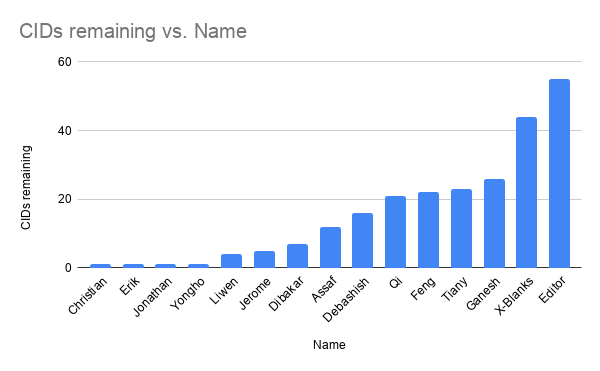 Slide 69
Jonathan Segev, Intel corporation
Sep. 2019
Comment Resolution Status
Distribution of unresolved comments without resolution in the pipe:
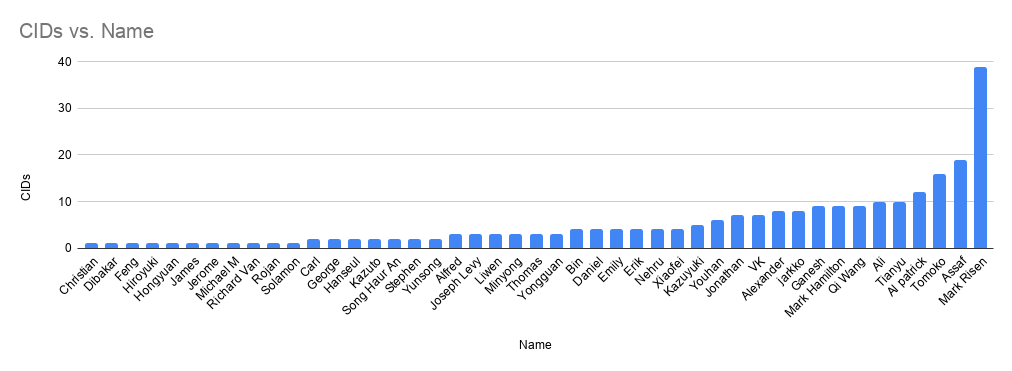 Slide 70
Jonathan Segev, Intel corporation
Sep. 2019
Oct./Nov. ad hoc meeting
To enable sufficient discussion time to continue comment resolution review for comments received during LB240.
Have a 3 day ad-hoc prior to the upcoming IEEE week:
Oct. 30 – Nov. 1st or week of Nov. 4th  with exact dates TBA in accordance with venue availability in SF bay area, Ca.
Slide 71
Jonathan Segev, Intel corporation
Sep. 2019
Ad Hoc
Motion
Authorize TGaz to hold a 3 day ad-hoc meeting on Oct. 30 – Nov. 1st or week of Nov. 4th, 2019 (exact days to be announced) in the bay area Ca., for the purpose of comment resolution.

Move: Qinghua Li
Second: Roy Want
Results (Y/N/A): 12/1/0
Motion passes
Slide 72
Jonathan Segev, Intel corporation
Sep. 2019
Reminder to do attendance
Slide 73
Jonathan Segev, Intel corporation
Sep. 2019
Recess
Slide 74
Jonathan Segev, Intel corporation
Sep. 2019
Meeting Slot # 6 discussion items
Review IEEE-SA patent policy, duty to inform, call for potential essential patents, guidelines for anti-trust and competition laws and participation on individual basis in IEEE 802 meeting (7min)
Agenda setting and review submissions ordering for the meeting slot (5 min)
CR assignment and current status of open call for CR volunteers (11-19-431) (15min) 
Consider need for an ad hoc meeting (5min)
Consider comment resolution submission (as time permits).
Slide 75
Jonathan Segev, Intel corporation
Sep. 2019
Meeting Slot # 6 discussion items
Slide 76
Jonathan Segev, Intel corporation
Sep. 2019
Submission 11-19-1608
Motion 201909-30:
Move to adopt the resolutions depicted by document 11-19-1608r1 for CIDs 1003, 1130, 1244, 1413, 1448, 1452, 1453, 1463, 1682, 1713, 1714, 1721, 1812, 1815, 1848, 1855, 1885, 1889, 1896, 1920, 1938, 1988, 1991, 1998, 2000, 2001, 2002, 2003, 2005, 2014, 2015, 2020, 2022, 2030, 2031, 2036, 2037, 2060, 2062, 2075, 2080, 2084, 2086, 2087, 2089, 2097, 2098, 2111, 2119, 2122, 2131, 2137, 2138, 2142, 2143, 2144, 2154, 2155, 2211, 2224, 2314, 2316, 2317, 2326, 2386, 2398, 2400, 2402, 2411, 2443, 2458, 2459 and 2491, instruct the technical editor to incorporate it in the P802.11az draft and grant the editor editorial license. 

Moved: Jonathan Segev 
Second: Roy Want
Results (Y/N/A): 11/0/0
Motion passes.
Slide 77
Jonathan Segev, Intel corporation
Sep. 2019
Reminder to do attendance
Slide 78
Jonathan Segev, Intel corporation
Sep. 2019
Recess
Slide 79
Jonathan Segev, Intel corporation
Sep. 2019
Meeting Slot # 7 discussion items
Review IEEE-SA patent policy, duty to inform, call for potential essential patents, guidelines for anti-trust and competition laws and participation on individual basis in IEEE 802 meeting (7min)
Agenda setting and review submissions ordering for the meeting slot (5 min)
Consider comment resolution submission (as time permits).
Slide 80
Jonathan Segev, Intel corporation
Sep. 2019
Meeting Slot # 7 discussion items
Slide 81
Jonathan Segev, Intel corporation
Sep. 2019
Submission 11-19-1621
Motion 201909-31:
Move to adopt the resolutions depicted by document 11-19-1621r2 for CIDs 1503, 1375, 1287, 1679, 1754, 2438, 1168, 1169, 1483, 1980, 1523, 1524, 1528, and 1530, instruct the technical editor to incorporate it in the P802.11az draft and grant the editor editorial license. 

Moved: Erik Lindskog
Second: Dibakar Das
Results (Y/N/A): 10/0/0
Motion passes.
Slide 82
Jonathan Segev, Intel corporation
Sep. 2019
Submission 11-19-1437
Motion 201909-32:
Move to adopt the resolutions depicted by document 11-19-1437r3 for CIDs 1325 and 1461, instruct the technical editor to incorporate it in the P802.11az draft and grant the editor editorial license. 

Moved: Girish Madpuwar 
Second: Ganesh Venkatesan 
Results (Y/N/A): 11/0/0
Motion passes
Slide 83
Jonathan Segev, Intel corporation
Sep. 2019
Submission 11-19-1659
Motion 201909-33:
Move to adopt the resolutions depicted by document 11-19-1659r2 for CIDs 2051, 2061, 2064, 2065, 2105, 2108, 2113, 2114, 2115, 2116, 2118, 2121, 2123, 2133 and 2135, instruct the technical editor to incorporate it in the P802.11az draft and grant the editor editorial license. 

Moved: Ganesh Venkatesan
Second: Qinghua Li
Results (Y/N/A): 11/0/0
Motion passes.
Slide 84
Jonathan Segev, Intel corporation
Sep. 2019
Reminder to do attendance
Slide 85
Jonathan Segev, Intel corporation
Sep. 2019
Recess
Slide 86
Jonathan Segev, Intel corporation
Sep. 2019
Meeting Slot # 8 discussion items
Review IEEE-SA patent policy, duty to inform, call for potential essential patents, guidelines for anti-trust and competition laws and participation on individual basis in IEEE 802 meeting (7min)
Agenda setting and review submissions ordering for the meeting slot (8 min)
Review TG timelines and consider progress towards Nov. recirculation ballot (10 min)
Set conference calls till the Nov. meeting. (5min)
Set targets for the Nov. meeting. (5min)
Consider comment resolution submission (as time permits).
Technical submissions (as time permits).
Slide 87
Jonathan Segev, Intel corporation
Sep. 2019
Meeting Slot # 8 discussion items
Slide 88
Jonathan Segev, Intel corporation
Sep. 2019
TG Status And Work Completed
Adopted roughly ~230 technical comments.
Evaluated current status and plans for re-circulation ballot.
Group met for 8 meeting slots and reviewed a total of 29 submissions.
Slide 89
Jonathan Segev, Intel corporation
Sep. 2019
Meeting Goals towards November meeting
Complete LB240 comment resolution and initiate a recirculation ballot coming out of the Nov. meeting. 
Publish a new baseline minor draft D1.5 coming out of the Sep. meeting for use by CRC, which includes all adopted CR from Sep. meeting.
Have a 3 day ad hoc for the purpose of comment resolution.
Slide 90
Jonathan Segev, Intel corporation
Sep. 2019
November Meeting Goals
Motion 201909-34
We commit to the TGaz meeting goals depicted in slide 90 of submission 11-19-1360r12.

Moved: Roy Want
Second: Erik Lindskog
Results (Y/N/A): 11/0/0
Slide 91
Jonathan Segev, Intel corporation
Sep. 2019
Current Approved Timelines
2015
2016
2018
2017
2019
2020
2021
SFD
Final
.11az requirement freeze
5-2017
.11az WG approval
3-2021
.11az SFD 
11-2016
SG 
Formation
1-15
TG formation 
9-15
Initial
WG ballot
July 18
Inter.
comment
collection
.11azD0.1Mar. 18
.11azDraft 2.09-2019
Recirculation
.11azDraft 4.07-2020
Recirculation
.11azDraft 3.01-2020
Recirculation
D1.0
Jan. 19
11/15-5/17
5/15-11/15
UCD
FRD
MU mode sequence
MU mode
Resource all.
SU sequence
Capability ex. and negotiation
9/16-5/18
11az SFD
5/17-3/21
CC28
Amendment text
LB240 CR
Range Accuracy
Coverage in <6Ghz
FRD
SFD
SFD Freeze
Initial WG ballot LB240
FRD Freeze
Threat model
FRD
Security
associated 
neg.
PHY waveform
Unassociated neg.
SFD
FRD
60Ghz
SFD
Scalability
FRD
SFD
Slide 92
Jonathan Segev, Intel corporation
Sep. 2019
Timelines - Revised
2015
2016
2018
2017
2019
2020
2021
SFD
Final
.11az requirement freeze
5-2017
.11az MDR and SA ballot 3-2021
.11az SFD 
11-2016
SG 
Formation
1-15
TG formation 
9-15
Initial
WG ballot
July 18
Inter.
comment
collection
.11azD0.1Mar. 18
.11azDraft 2.011-2019
Recirculation
.11azDraft 4.09-2020
Recirculation
.11azDraft 3.05-2020
Recirculation
D1.0
Jan. 19
11/15-5/17
5/15-11/15
UCD
FRD
MU mode sequence
MU mode
Resource all.
SU sequence
Capability ex. and negotiation
9/16-5/18
11az SFD
Amendment text
5/17-3/21
LB240 CR
CC28
Range Accuracy
Coverage in <6Ghz
FRD
SFD
SFD Freeze
Initial WG ballot LB240
FRD Freeze
Threat model
FRD
Security
associated 
neg.
PHY waveform
Unassociated neg.
SFD
FRD
60Ghz
SFD
Scalability
FRD
SFD
Slide 93
Jonathan Segev, Intel corporation
Sep. 2019
TGaz Timeline
Motion 201909-35
We commit to the TGaz timelines as depicted in slide 93 of submission 11-19-1360r12.

Moved: Assaf Kasher
Second: Qinghua Li 
Results (Y/N/A): 10/0/0
Motion passes.
Slide 94
Jonathan Segev, Intel corporation
May 2019
TGaz process going forward
CR submissions that are presented on telecons and ad hoc meetings and are brought to a strawpoll to adopt.
For such strawpoll that meets the approval requirement for a motion, the chair will prepare a batch motion for the first meeting slot of the upcoming session for formal approval, without additional review. 
All motioned submissions are required to align to latest available draft at time of motioning.
Slide 95
Jonathan Segev, Intel corporation
May 2019
Teleconference Schedule
Oct. 2nd 	(Wednesday), 13:00 ET – 14:30 ET
Oct. 9th 	(Wednesday), 13:00 ET – 14:30 ET
Oct. 16th  	(Wednesday), 13:00 ET – 14:30 ET
Oct. 30th 	(Wednesday) , 13:00 ET – 14:30 ET – pending ad hoc
Nov. 6th 	 (Wednesday) , 13:00 ET – 14:30 ET – pending ad hoc
Nov. 20th 	(Wednesday), 13:00 ET – 14:30 ET – as needed
Slide 96
Jonathan Segev, Intel corporation
Sep. 2019
[Previously this week:] Submission 11-19-1422r3
Motion 201909-10:
Move to adopt the resolutions depicted by document 11-19-1422r2  for CIDs 1270, 2344, 1083, 1079, 2021, 2011, 1861, 2380, 1280, 1239, 1080, 1240, 1432, 2379, 1434, 1437, 1435, 2352 and 2351, instruct the technical editor to incorporate it in the P802.11az draft and grant the editor editorial license. 

Moved: Assaf Kasher
Second: Dibakar Das
Results (Y/N/A): 12/0/0
Motion passes

Results from the Aug. 28th telecon (Y/N/A): 8/0/0
Slide 97
Jonathan Segev, Intel corporation
Sep. 2019
Submission 11-19-1422
Motion 201909-36:
Move to adopt the resolutions depicted by document 11-19-1422r3 for CIDs 2352 and 2351, instruct the technical editor to incorporate it in the P802.11az draft and grant the editor editorial license. 

Moved: Assaf Kasher
Second: Ganesh Venkatesan
Results (Y/N/A): 11/0/0 
Motion passes.

Note to TGaz Editor:
The remaining CIDs of document 11-19-1422 are motioned and adopted by the group in submission 11-19-1422r2. Submission 11-19-1422r3 is a re-basing of r2 to D1.4 for all CIDs.
Slide 98
Jonathan Segev, Intel corporation
Sep. 2019
Submission 11-19-1365
Motion 201909-37:
Move to adopt the resolutions depicted by document 11-19-1365r4 for CIDs 1559, 1892, instruct the technical editor to incorporate it in the P802.11az draft and grant the editor editorial license. 

Moved: Girish Madpuwar 
Second: Assaf Kasher
Results (Y/N/A): 11/0/0
Motion passes.
Slide 99
Jonathan Segev, Intel corporation
Sep. 2019
Submission 11-19-1563
Motion 201909-38:
Move to adopt the resolutions depicted by document 11-19-1563r1 for CIDs 1825, 1338, 2209, 2479, 2244, 2484, 2482, 2481, 2480, 2478, 2371, instruct the technical editor to incorporate it in the P802.11az draft and grant the editor editorial license. 

Moved: Qinghua Li 
Second: Ganesh Venkatesan
Results (Y/N/A): 8/0/1
Motion passes.
Slide 100
Jonathan Segev, Intel corporation
Sep. 2019
Reminder to do attendance
Slide 101
Jonathan Segev, Intel corporation
Sep. 2019
Adjourn
Thank you
Slide 102
Jonathan Segev, Intel corporation
Sep. 2019
Motion to adopt text
Motion
Move to adopt document 11-19-xxxx r? to the 802.11az draft, instruct the technical editor to incorporate it in the 802.11az draft amendment text and empower the editor to perform editorial changes.

Moved:
Slide 103
Jonathan Segev, Intel corporation
Sep. 2019
802.11 Template Instructions 2/4
Step 5. Menu select View, Master, Slide Master, select the top master page (theme slide master).  Place the document designator in the right hand side of the header.
Document designator example "doc.: IEEE 802.11-04/9876r0"      , or 
                                                  "doc.: IEEE 802.11-04/9876r2"
Step 6. Menu select Insert, Header and Footer (5 data fields):
Slide tab:
Date & Time, Fixed =  venue date (as Month Year, e.g. January 2005)
Footer = first author, company
Notes tab:
Data and time, Fixed = venue date (as Month Year, e.g. January 2005)
Header = document designator (e.g. “doc.: IEEE 802.11-04/9876r0”)
Footer = first author, company
Click "Apply to all".
Step 7. Delete the four template instruction slides.
Slide 104
Jonathan Segev, Intel corporation
Sep. 2019
802.11 Template Instructions 3/4
PowerPoint Submission Preparation Summary:
Things to do:	7
Fields to fill in:	12
Slide 105
Jonathan Segev, Intel corporation
Sep. 2019
802.11 Template Instructions 4/4Recommendations
a) Always create a new presentation using the template, rather than using someone else's presentation.
b) For quick and easy creation of new 802.11 submissions, place the 802.11 template files in the template folder area on your computer.  Typical locations are:
c:\Program Files\Microsoft Office\Templates\802.11,        or
c:\Documents and Settings\User Name\Application Data\Microsoft\Templates\802.11
To create a new submission from within PowerPoint, menu select File, New, then select the appropriate 802.11 template file.
c) When you update or revise your presentation, remember to check all 6 fields in steps 5 and 6 for the correct values.
rev: 2010-03-01
Slide 106
Jonathan Segev, Intel corporation
Sep. 2019
[begin placing presentation body text here]
Slide 107
Jonathan Segev, Intel corporation
Sep. 2019
Slide 108
Jonathan Segev, Intel corporation
Sep. 2019
References
Slide 109
Jonathan Segev, Intel corporation